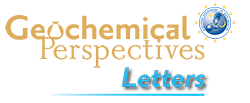 Levard et al.
Goethite, a tailor-made host for the critical metal scandium: The FexSc(1-x)OOH solid solution
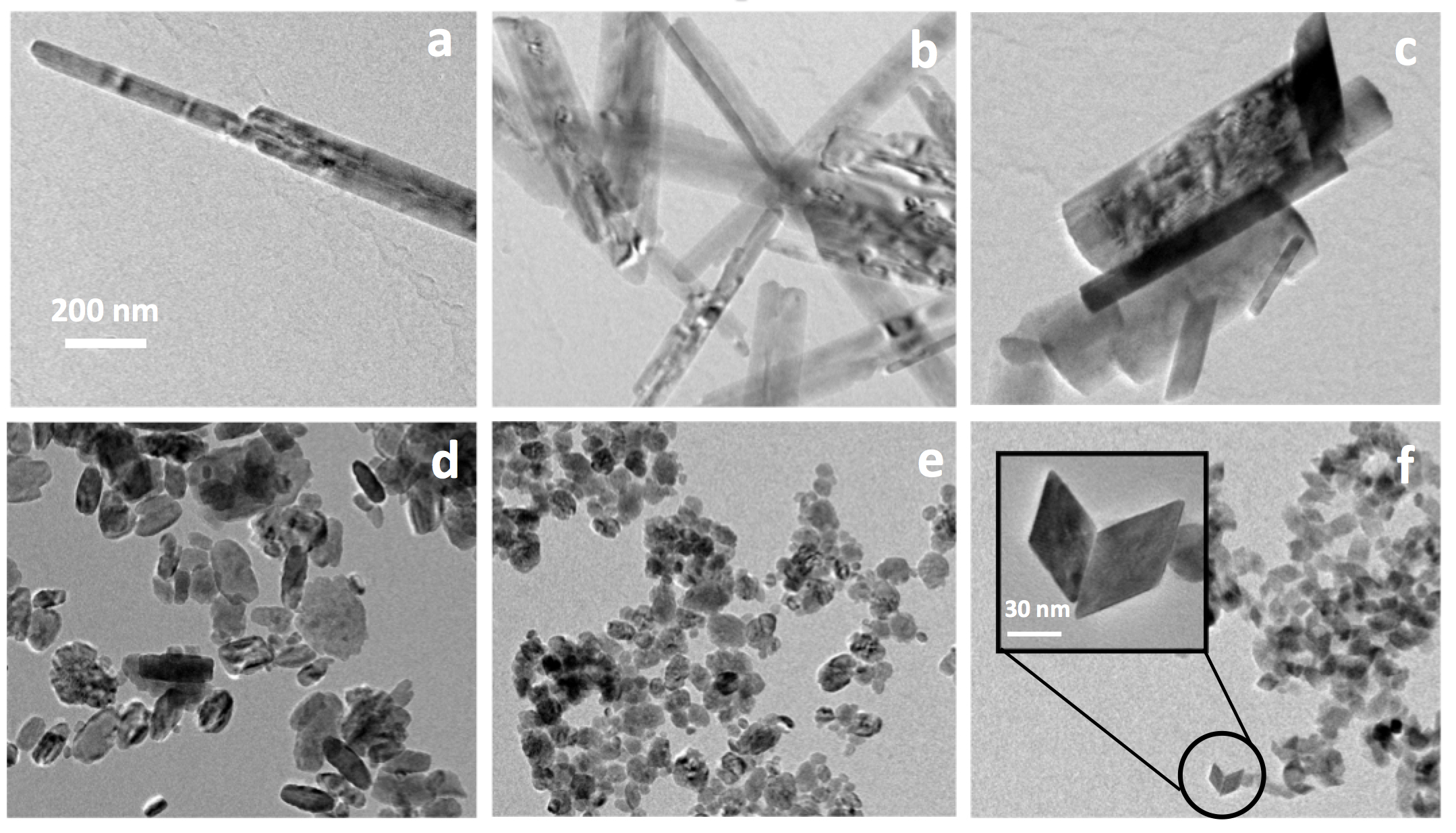 Figure 3 TEM images of samples #1 (a) (0 % Sc), #2 (b) (1.2 % Sc), #3 (c) (5.8 % Sc)  #5 (d) (30.2 % Sc), #6 (e) (57.9 % Sc) and #8 (f) (100 % Sc). All images are at the same scale (a) except the inset in image (f).
© 2018 The Authors
Published by the European Association of Geochemistry
under Creative Commons License CC BY-NC-ND.
Levard et al. (2018) Geochem. Persp. Let. 9, 16-20 | doi: 10.7185/geochemlet.1832